Digital Electronics and Computer organization  BCA-II SEM   Topic: Sequential Circuits
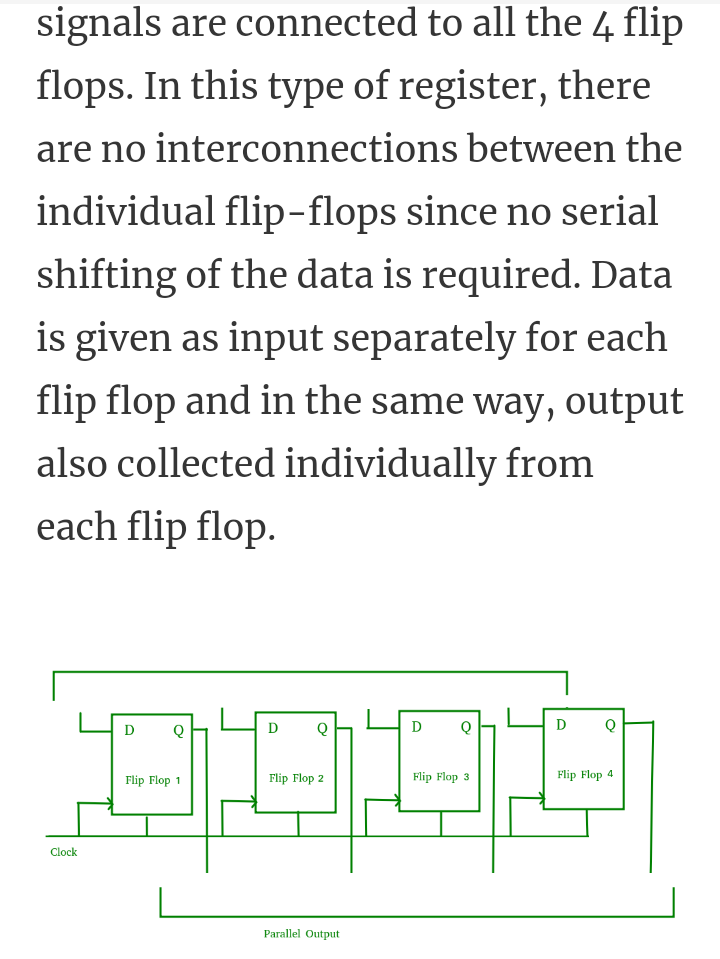 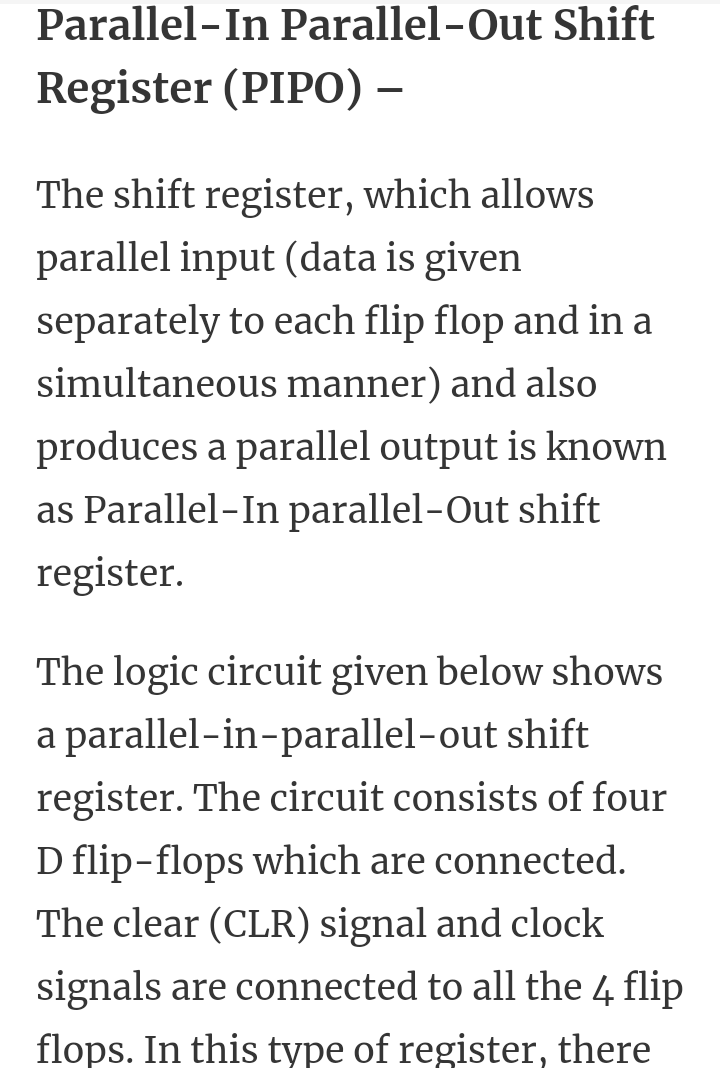 2
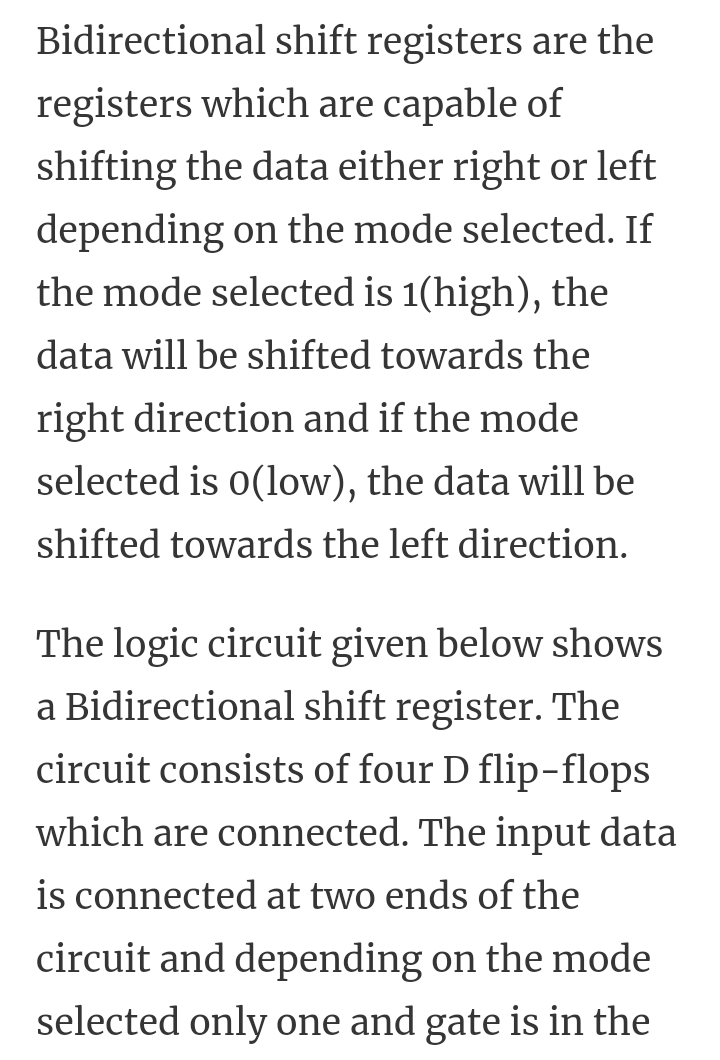 3